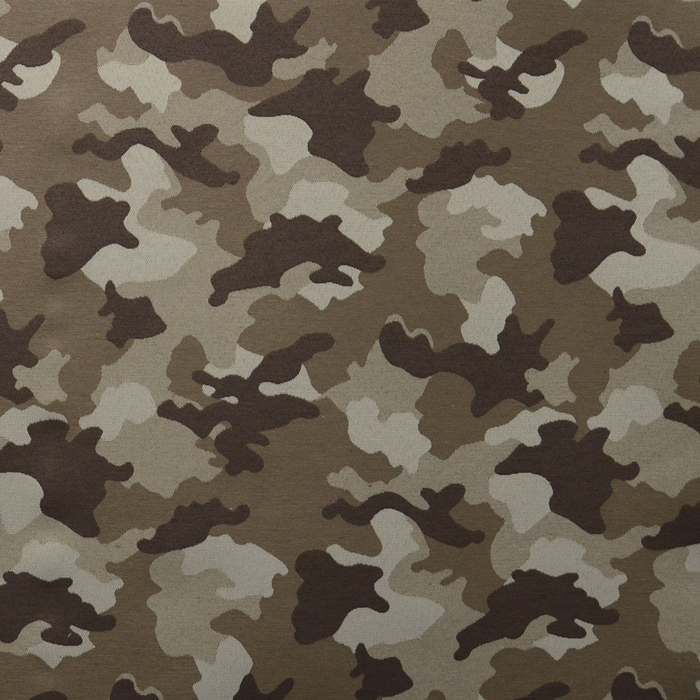 VOJAŠKA OPREMA
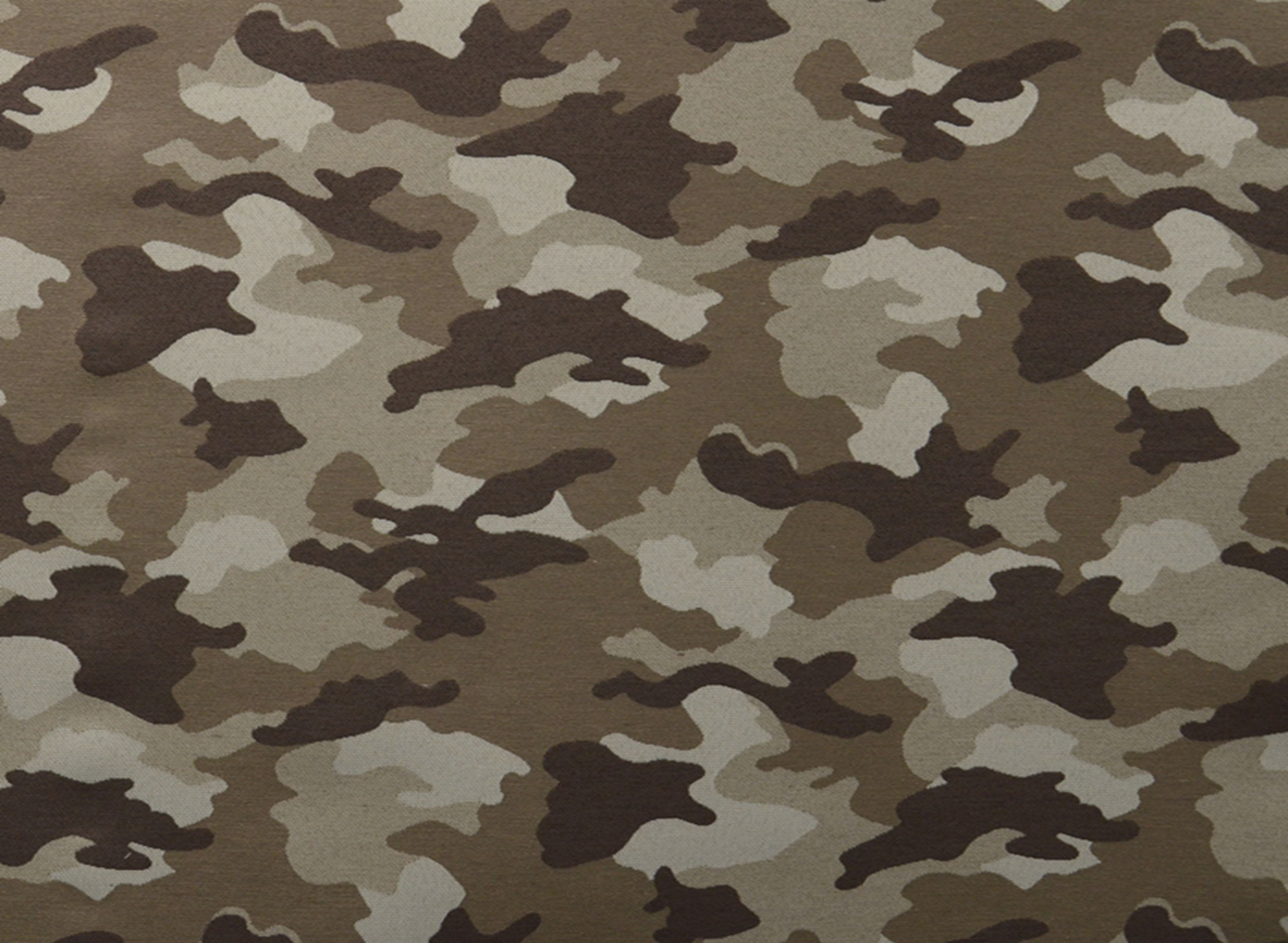 1. Svetovna vojna
VOJAŠKA OPREMA NA MORJU: 
Prvi pojav podmornic,
bojne ladje
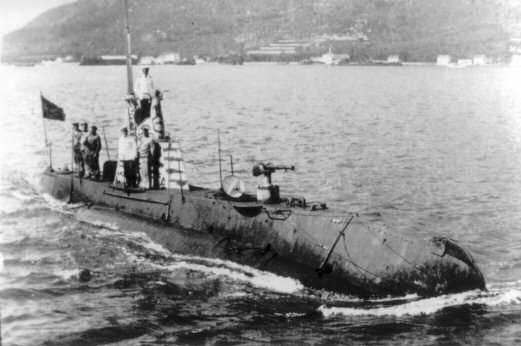 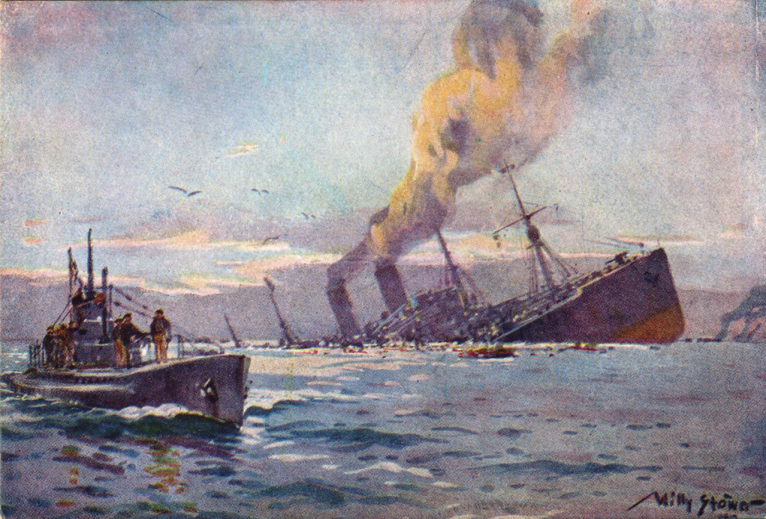 Avstro-ogrska podmornica Ub. 5
Bojna ladja SMS Emdem
[Speaker Notes: Bojna ladnja SMS Emdem]
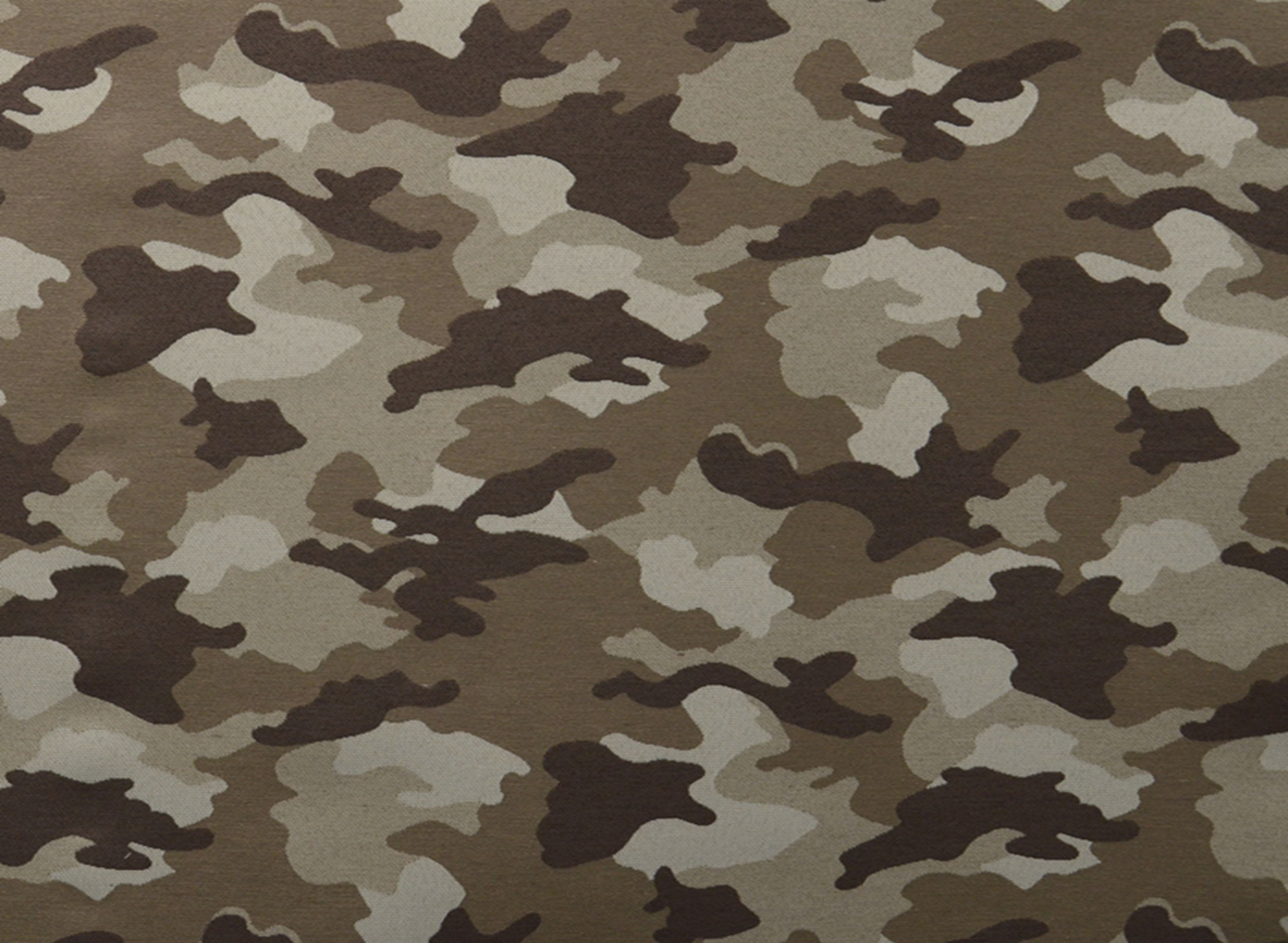 VOJAŠKA OPREMA V ZRAKU: 
Vojaška letala,
zračne ladje
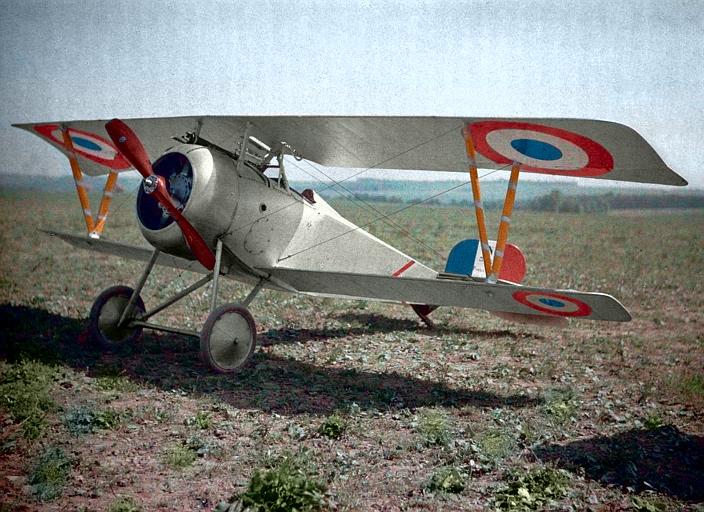 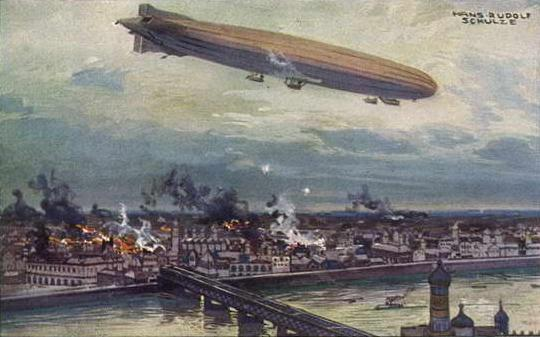 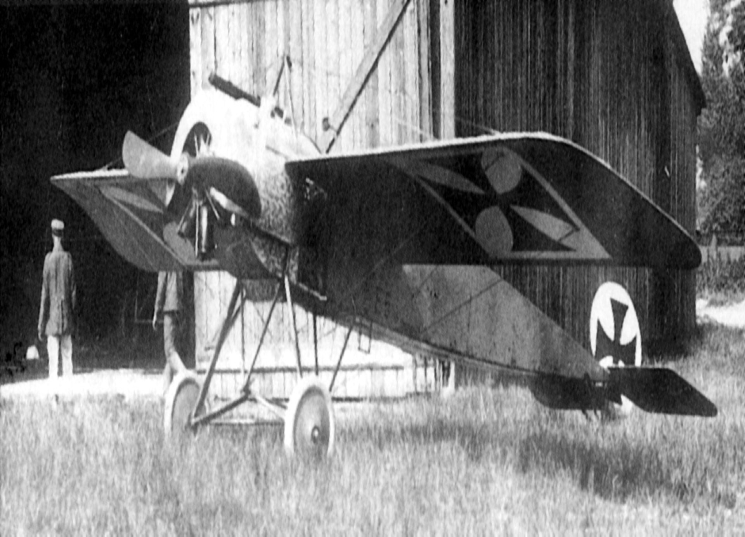 Nemška zračna ladja 
bombardira Varšavo, 1914
Francoski letalo Nieuport,
 Francija 1917
Lovsko letalo Fokker E.I,
Nemčija 1915
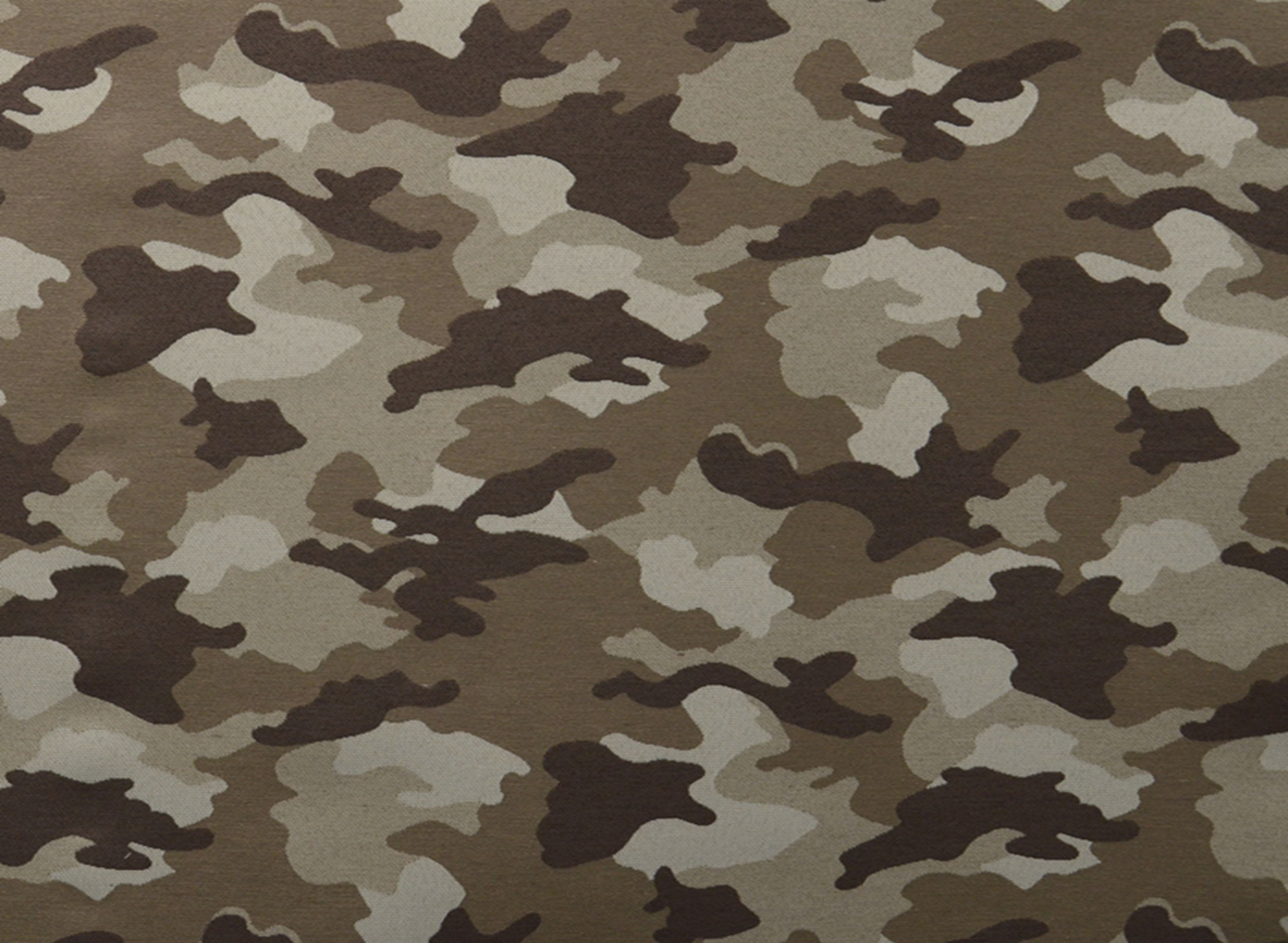 VOJAŠKA OPREMA NA TLEH :
Bojni strup, 
Lažje hitrostrelno orožje 
Razvili so tudi osebno vojaško opremo kot so čelade, plinske maske, kamuflažne uniforme
Tank, minometi, plamenometi
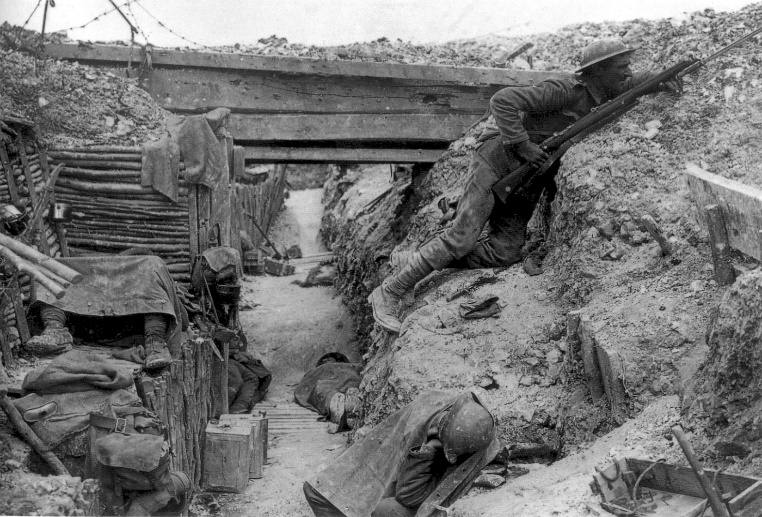 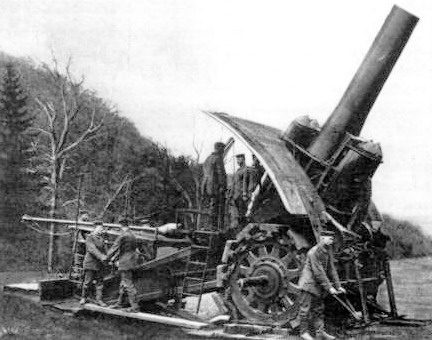 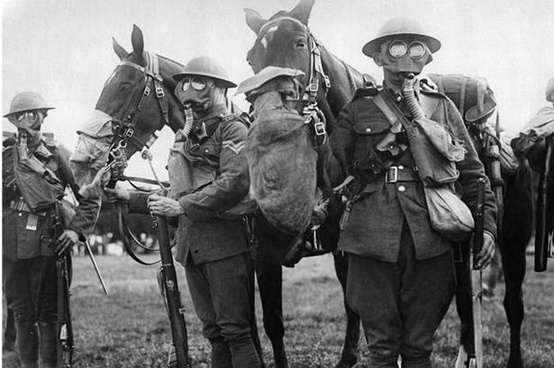 Nemška oblegovalna havbica 
‘‘Debela Berta‘‘
Uporaba plinskih mask
Strelni jarek in uporaba prvih čelad
[Speaker Notes: Prvi nemški ročni top]
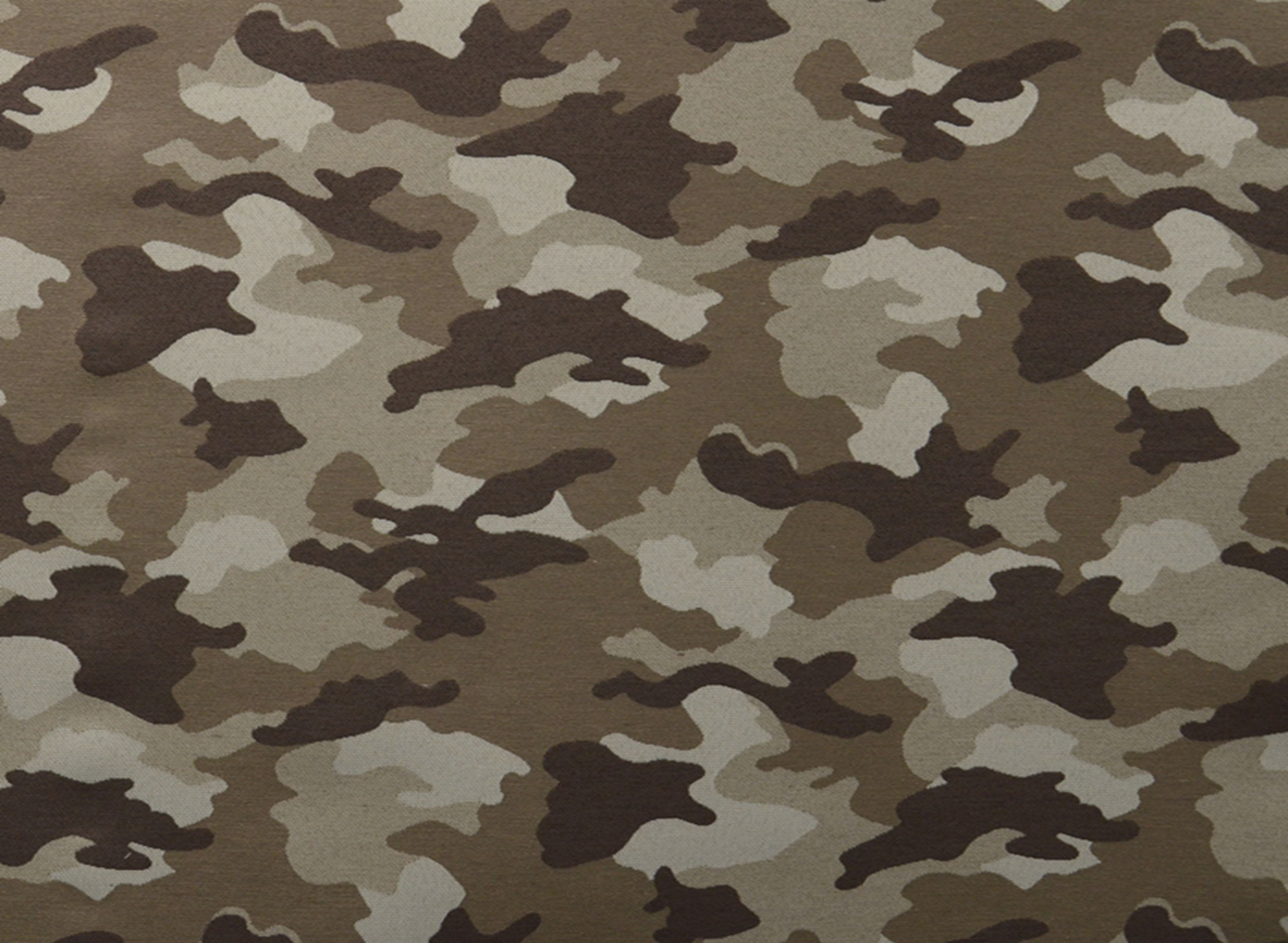 2. Svetovna vojna
VOJAŠKA OPREMA NA MORJU:
Sodobnejše ladje, letalonosilke in podmornice
Sodobnejše, hitrejše in močnejše strelivo
Boljši proti napadni obrambni sistemi (radarji, sonde, vodne bombe
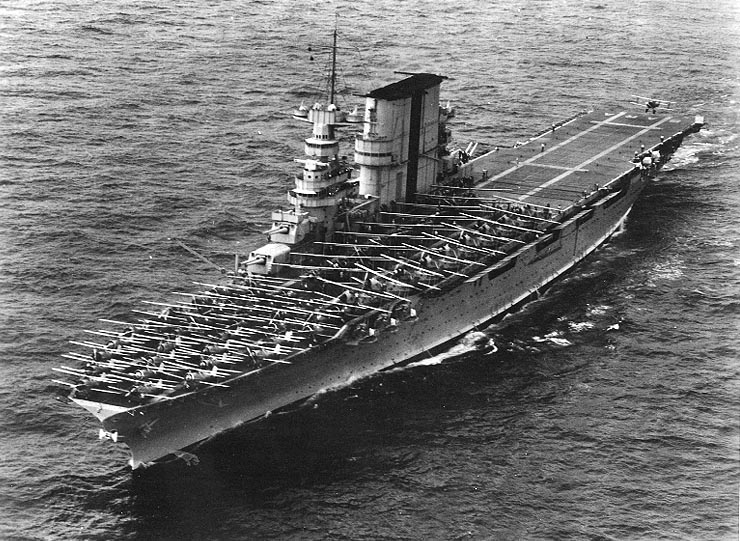 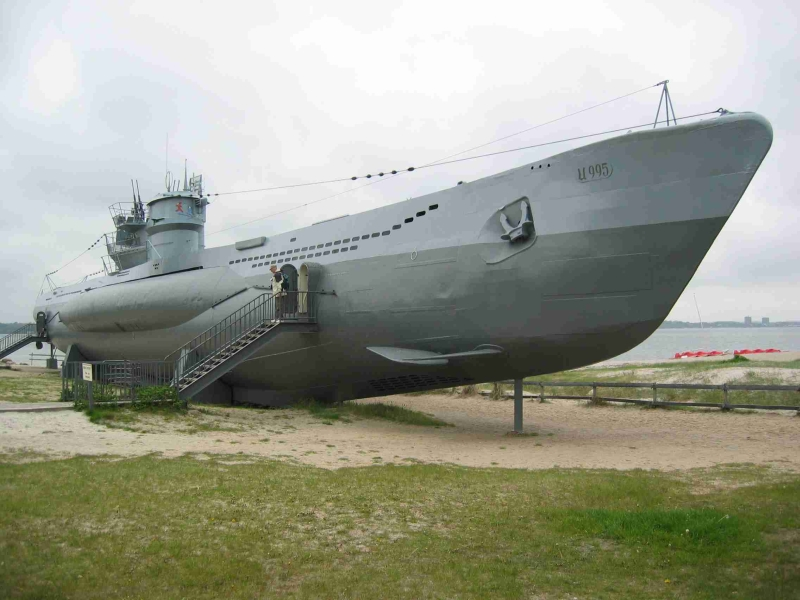 Letalonosilka USS Saratoga
Podmornica tip VIIC/41
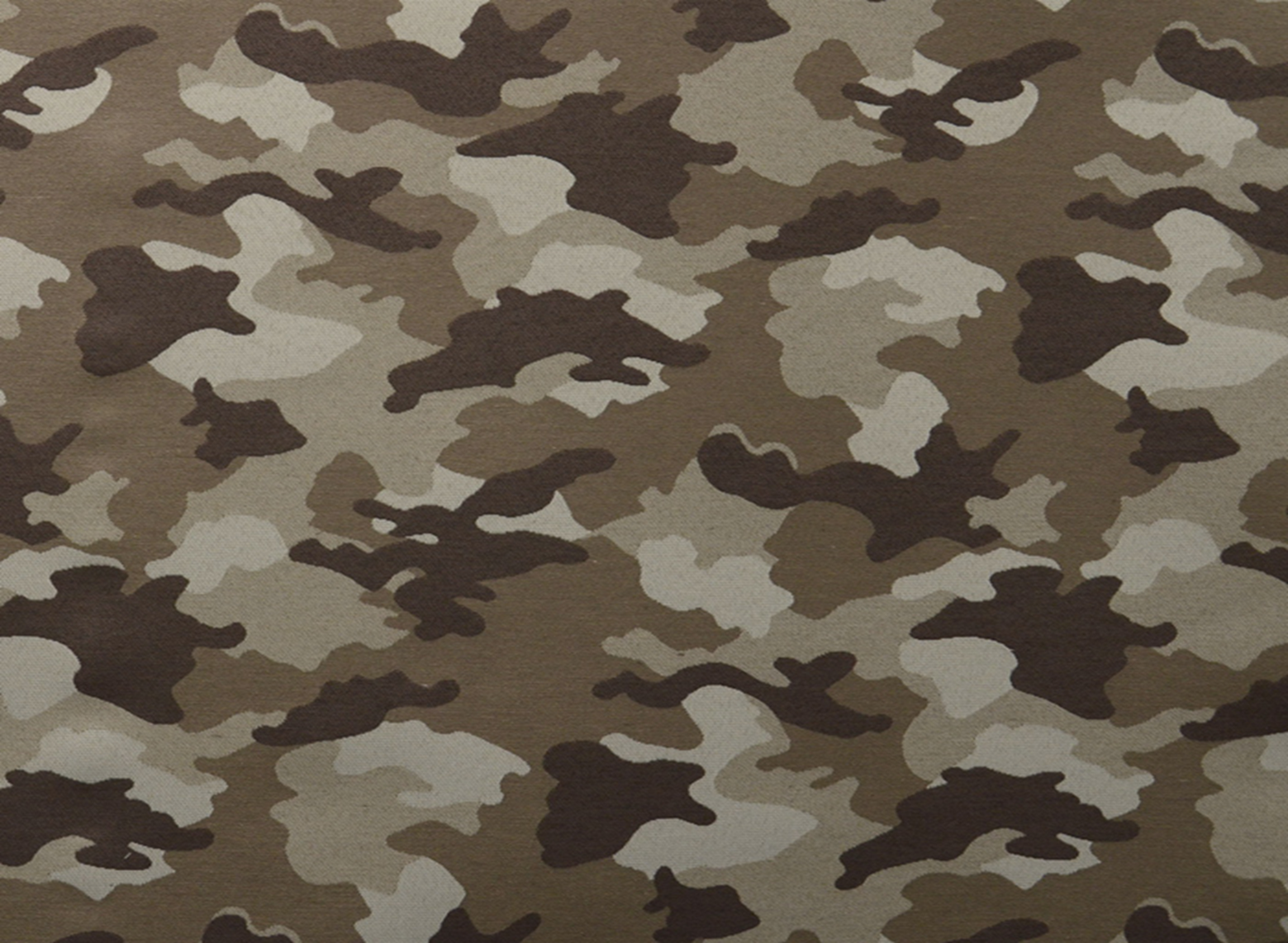 VOJAŠKA OPREMA V ZRAKU:
Letala so postala hitrejša in so letela višje
Izoblikovali so se bombniki
Pojav prvih lovcev
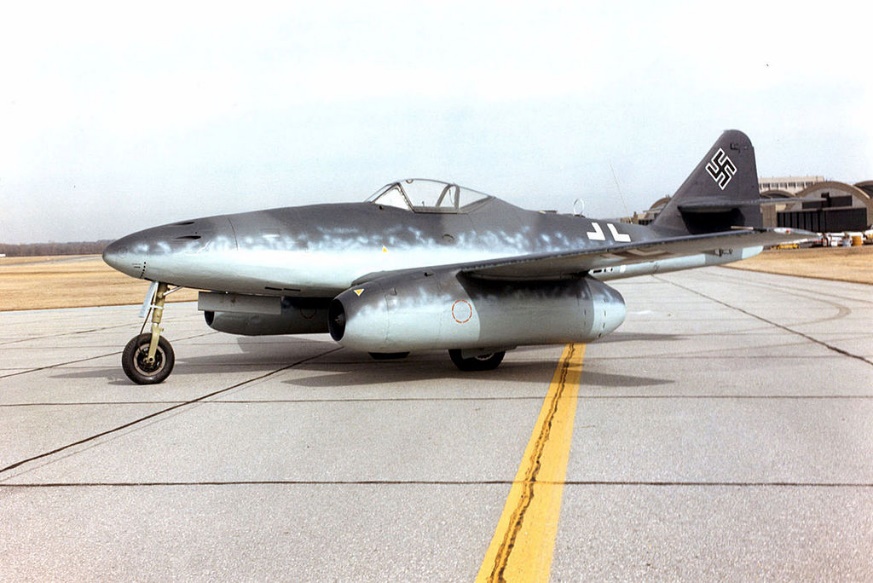 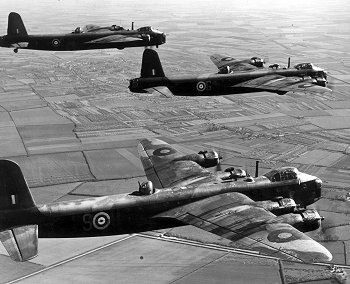 Prvi operativni reaktivni lovec Me 262
Britanski bombniki short stirling
[Speaker Notes: Britanski bombniki short stirling]
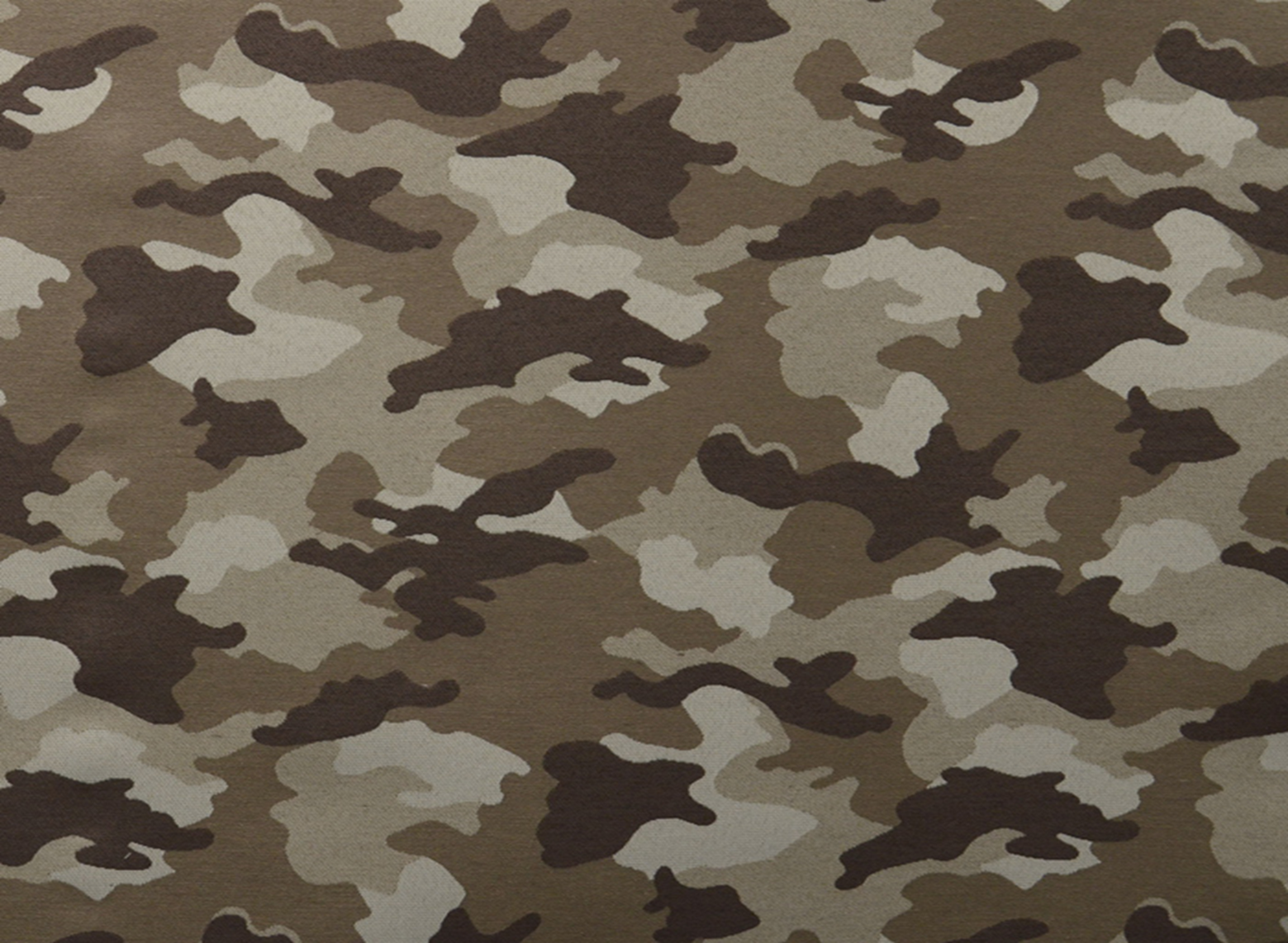 VOJNA OPREMA NA TLEH:
Vojna tankov
Večja oborožitev  vojakov na tleh (hitrostrelna orožja, pištole, noži itd.)
Izdelava kemičnih orožji (izdelava jedrske bombe)
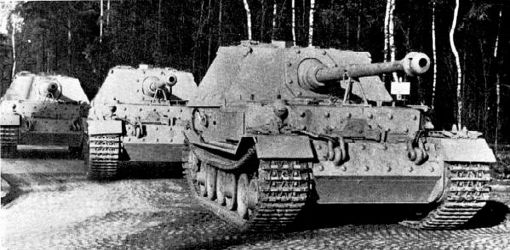 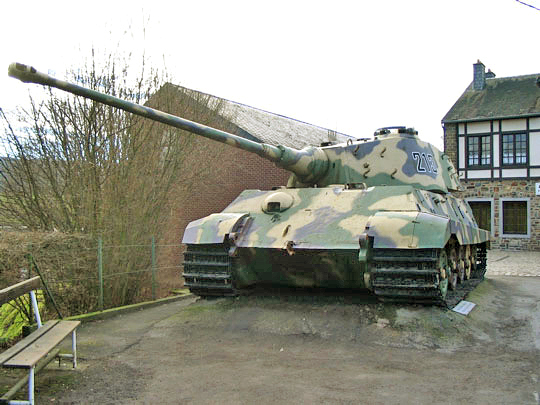 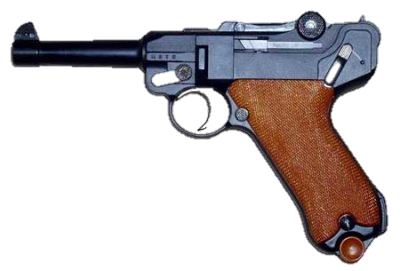 Kolona elefantov; različica tigra II 
izdelal jih je Porsche
Nemški tank Tiger II
Ročna pištola P-08
[Speaker Notes: Ročna pištola P-08]
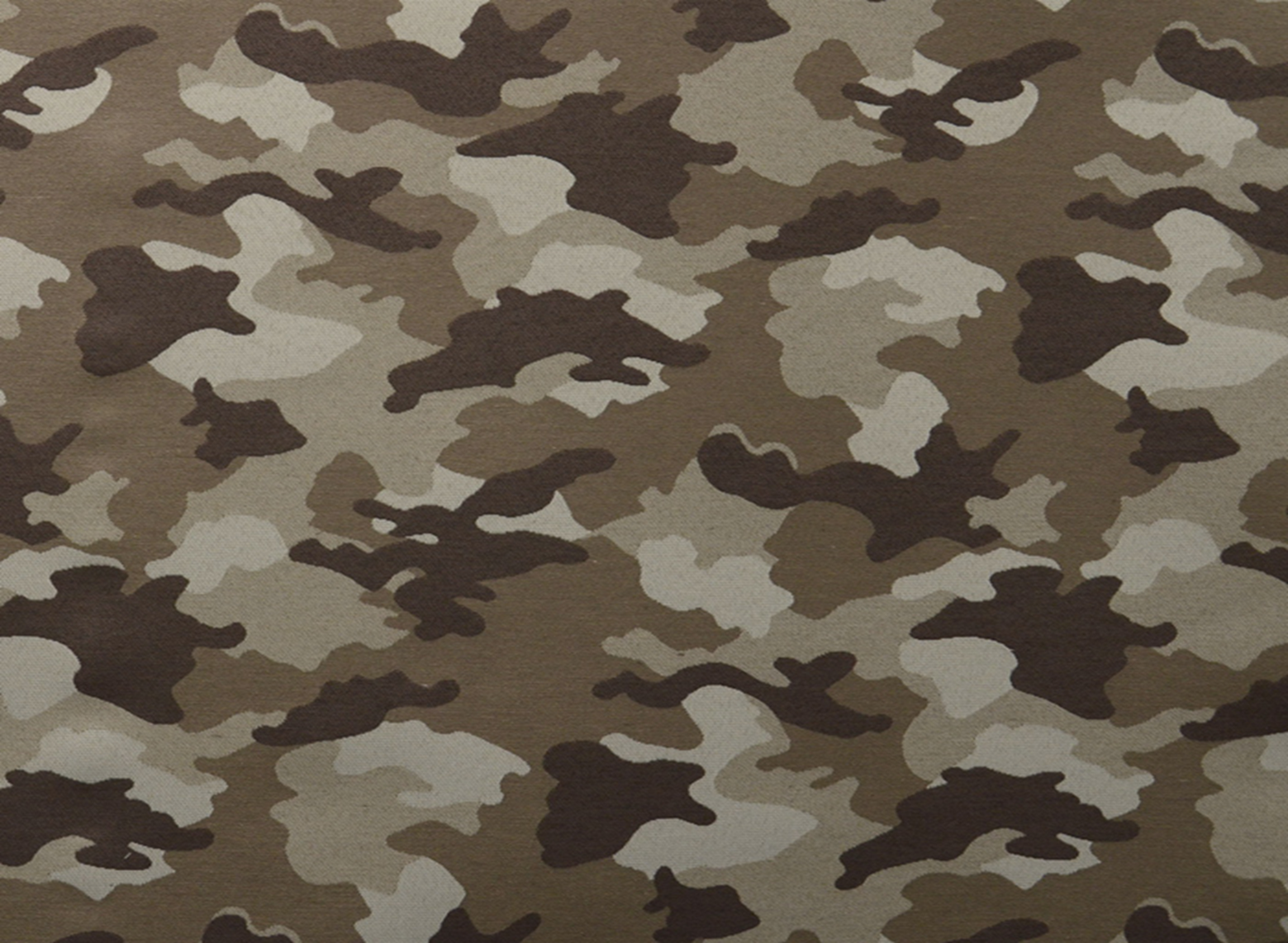 PARK VOJAŠKE ZGODOVINE PIVKA
Razstava oklepnih vozil in tankov
Jugoslovanska podmornica P-913 ZETA
Zbirka vozil
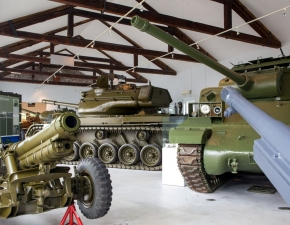 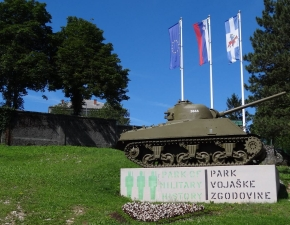 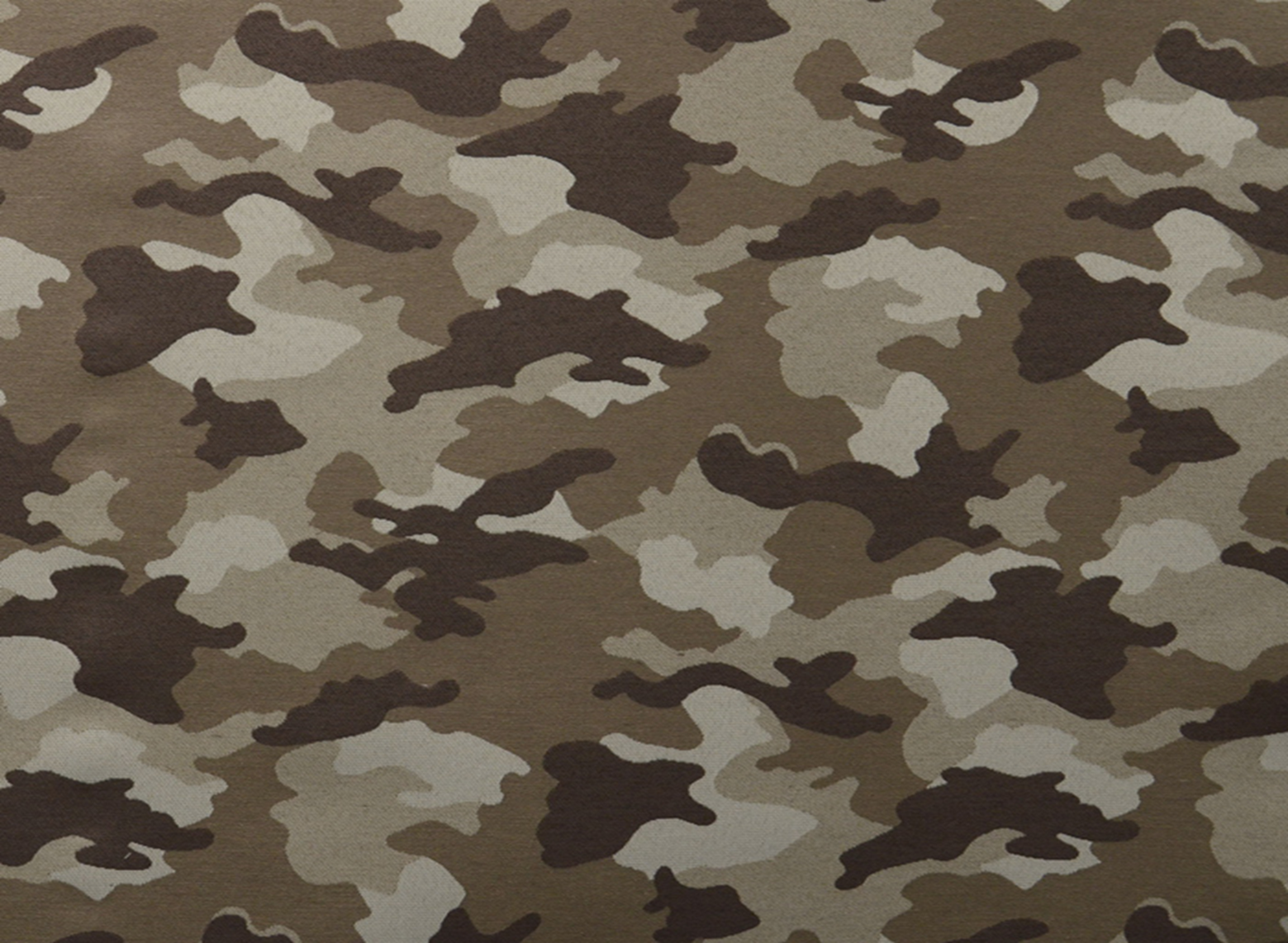 HVALA ZA POZORNOST 
Viri: 
https://sl.wikipedia.org/wiki/Druga_svetovna_vojna
http://www.educa.fmf.unilj.si/izodel/sola/2004/ura/tesar/britanija.htm
https://sl.wikipedia.org/wiki/Oro%C5%BEje_in_tehnologija_prve_svetovne_vojne
http://www2.arnes.si/~dbogd1/metka/bojisca.html
https://sl.wikipedia.org/wiki/Oro%C5%BEje_in_tehnologija_prve_svetovne_vojne
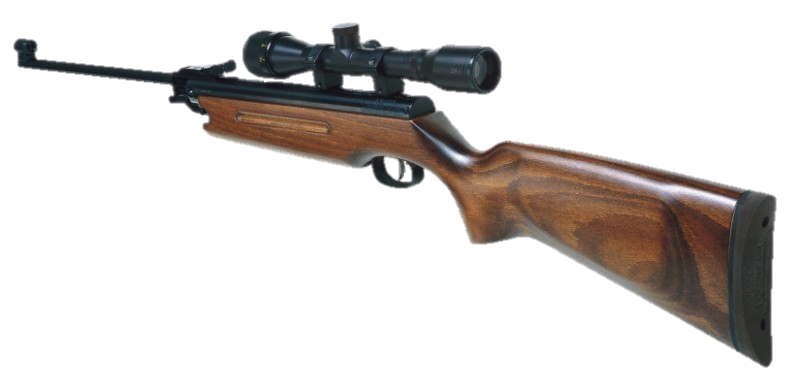